MPT2321 readout electronics
Ming-Kuan Yuan
Fudan University

2025.5.19
CEPC muon detector
yuanmk@mail2.sysu.edu.cn / MPT2321_readout · GitLab
mkyuan23@m.fudan.edu.cn
1
2025/5/19
MPT2321 readout development
Optimization of configure parameter
基线调整
调节SH_ped，高增益整形输出基线为300mV左右
调节DIFF_ped，选择后N输出基线为1.7V左右
调节CM_ped，选择后P输出基线为300mV左右

扫描最优低阈值

扫描hold delay参数

自动化脚本进行扫描
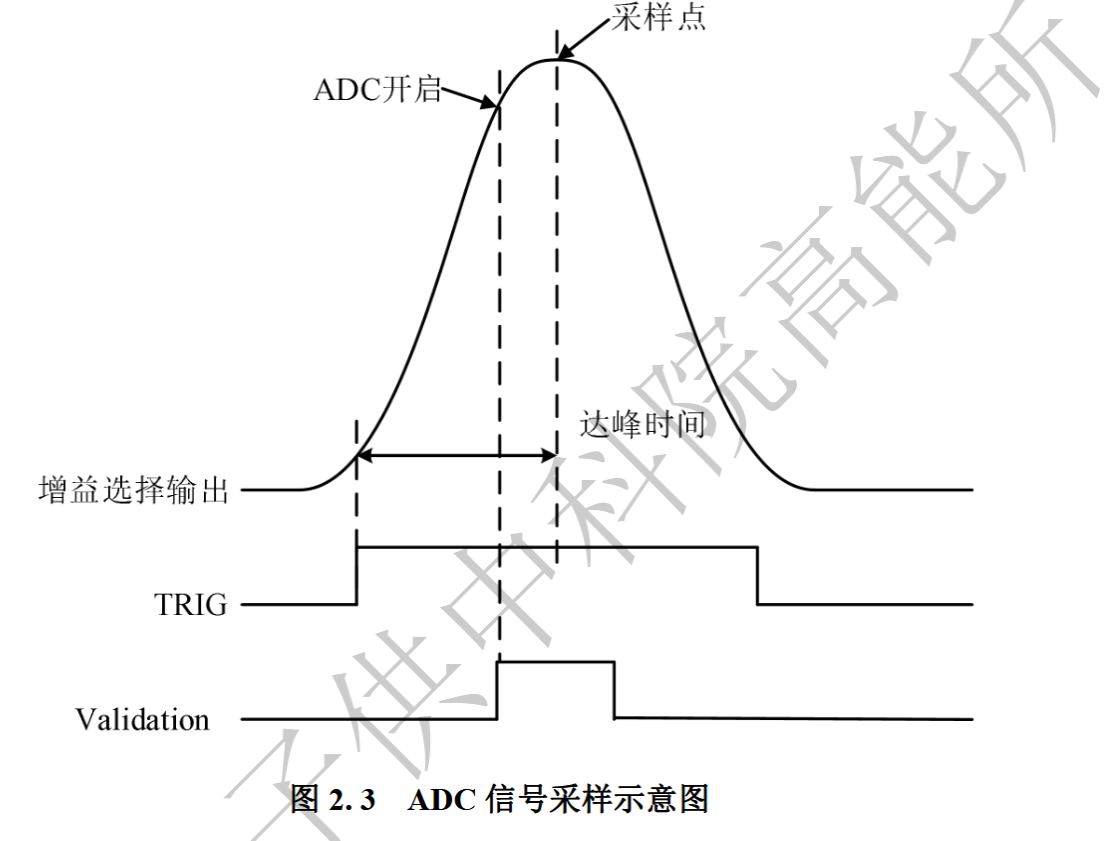 MPT2321 readout development
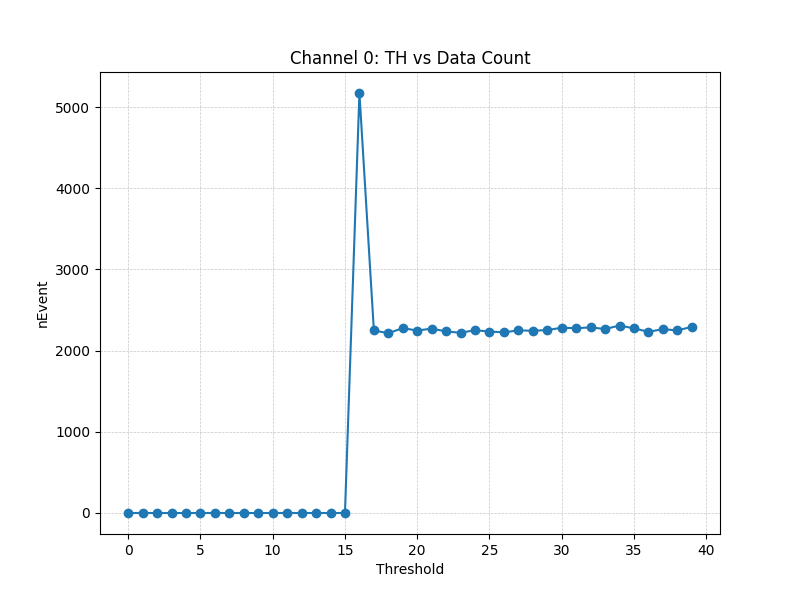 Optimization of configure parameter
低阈值扫描
通过电荷注入板注入信号

逐个通道设置一个阈值
其他通道阈值设为最大

每次采集数据时间固定
注入频率2kHz
采集2s
Python脚本中数据解析丢包

采集数据跳变处为基线对应阈值
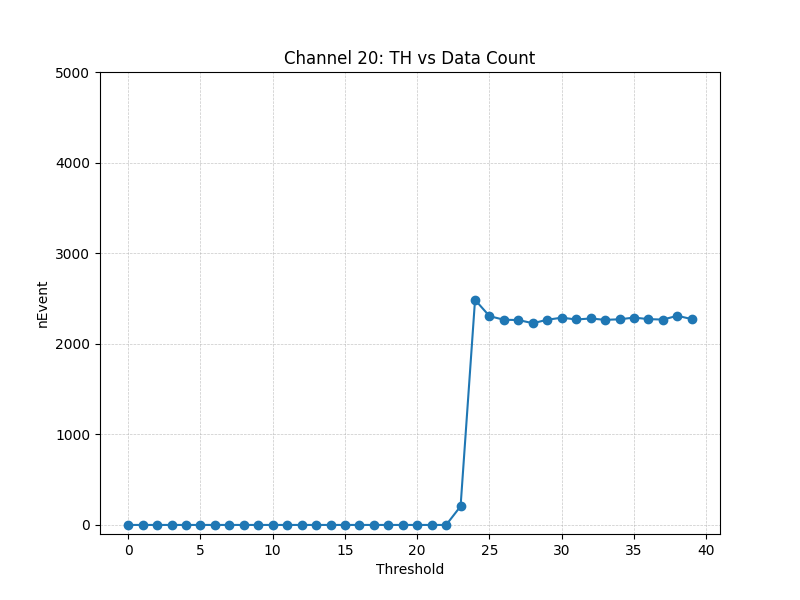 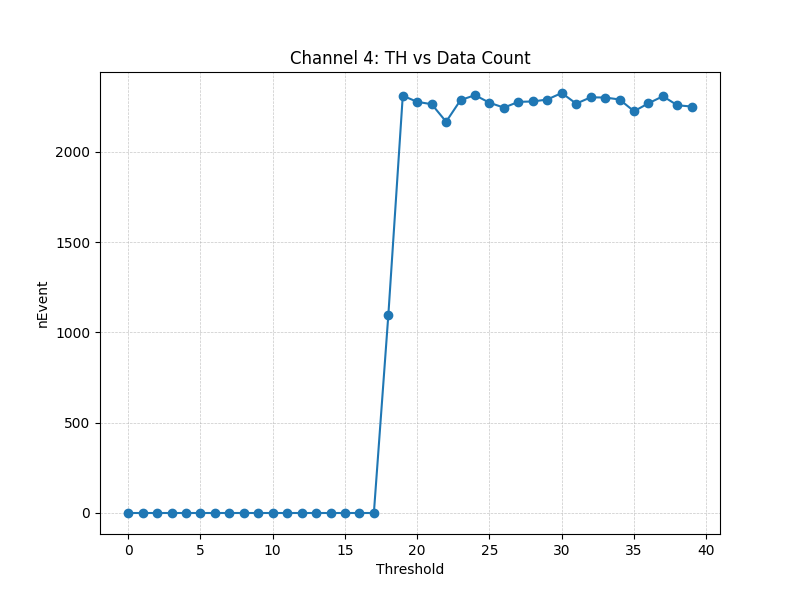 MPT2321 readout development
Optimization of configure parameter
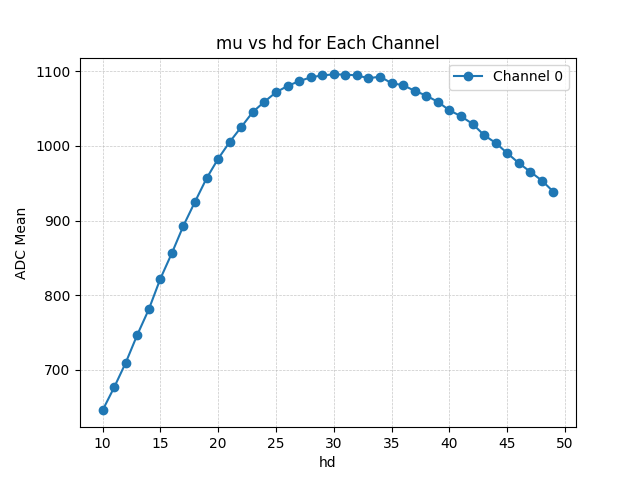 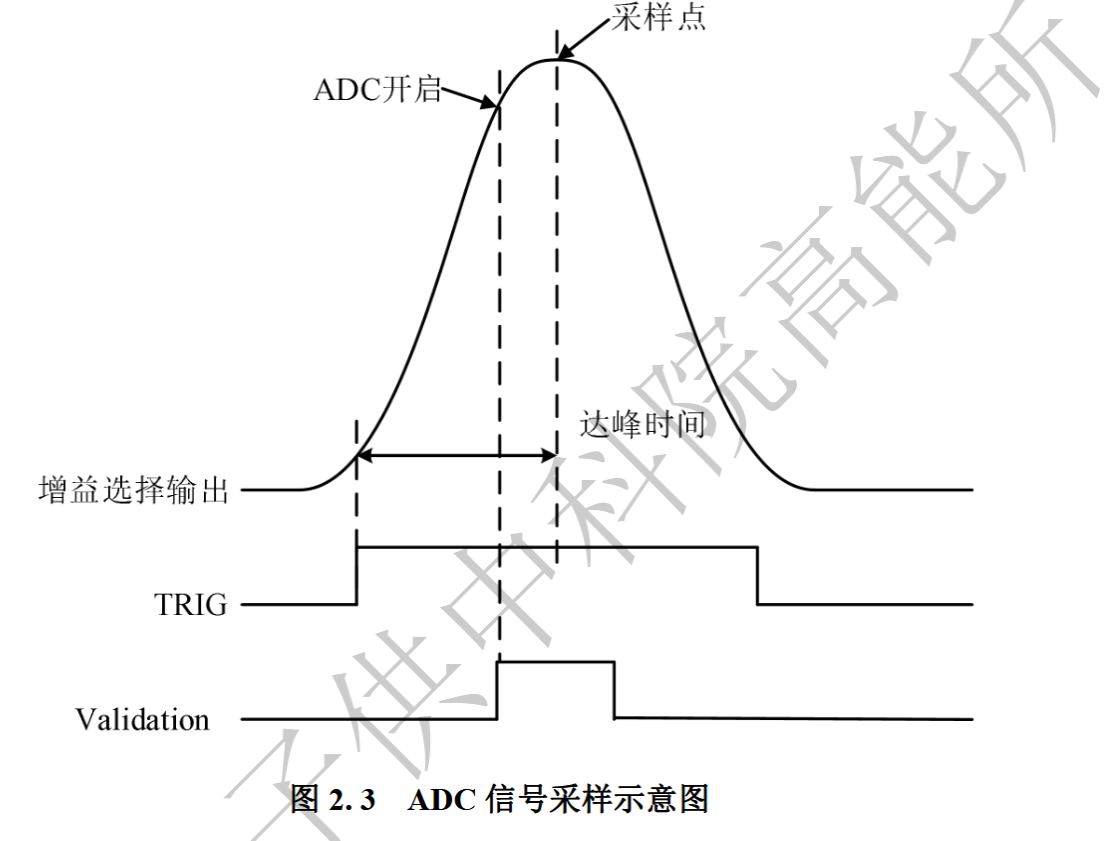 Hold delay扫描
通过电荷注入板注入信号

逐个打开每个通道
低阈值设定为基线+5

计算每次采集数据的ADC均值
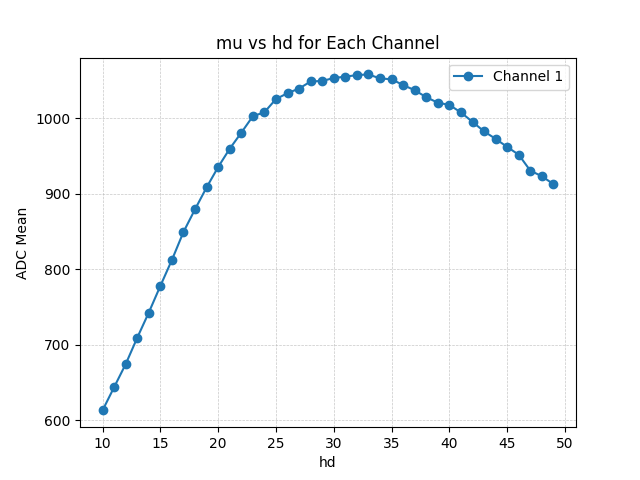 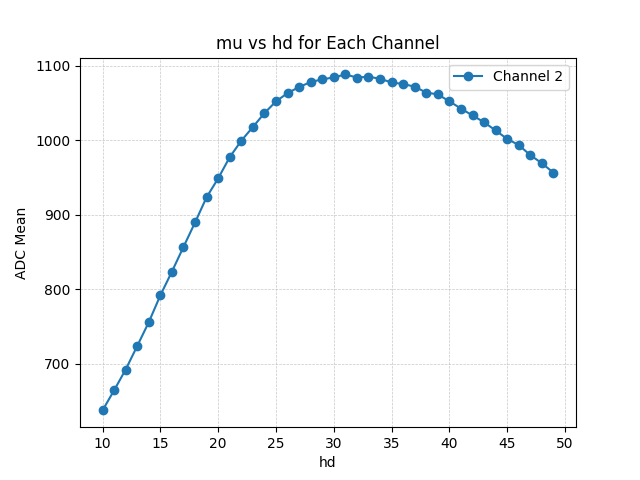 MPT2321 readout development
Optimization of configure parameter
Hold delay扫描
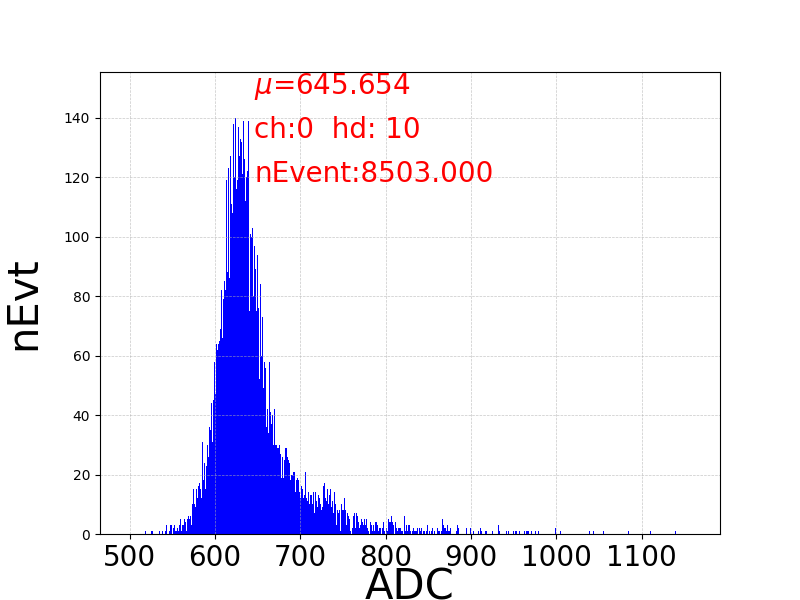 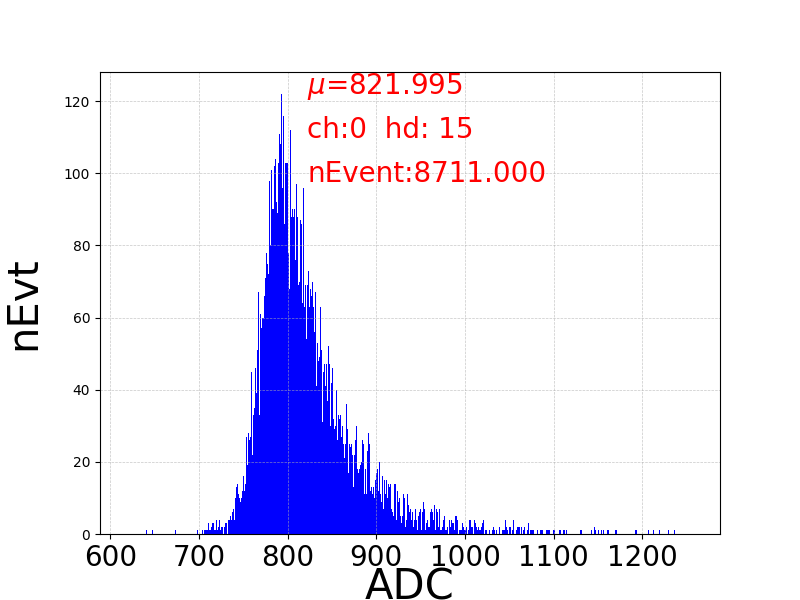 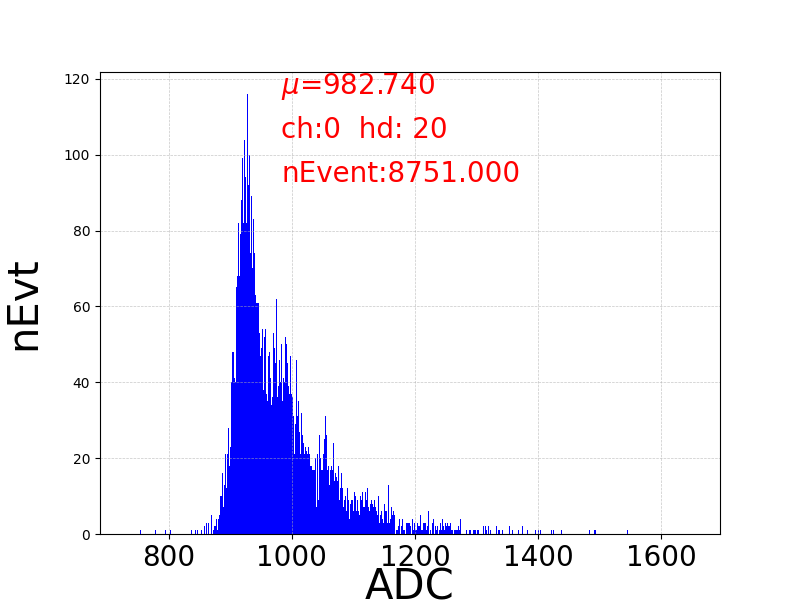 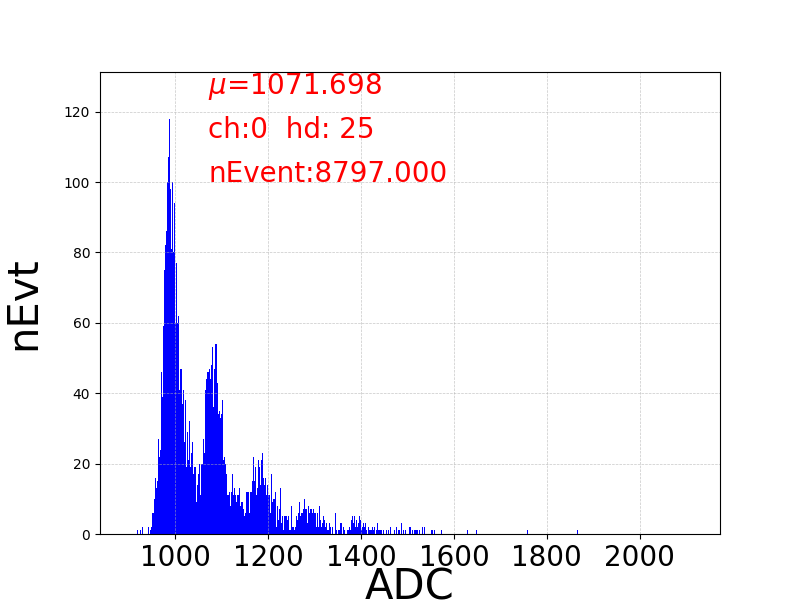 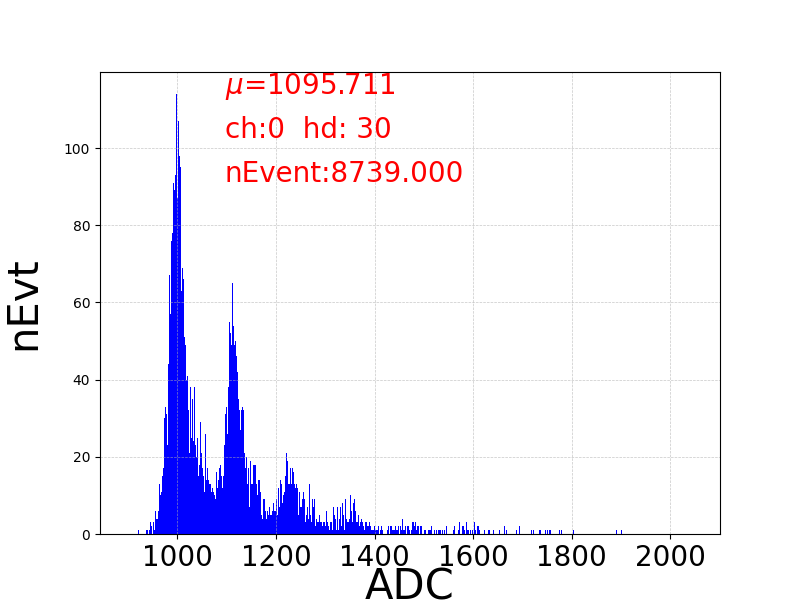 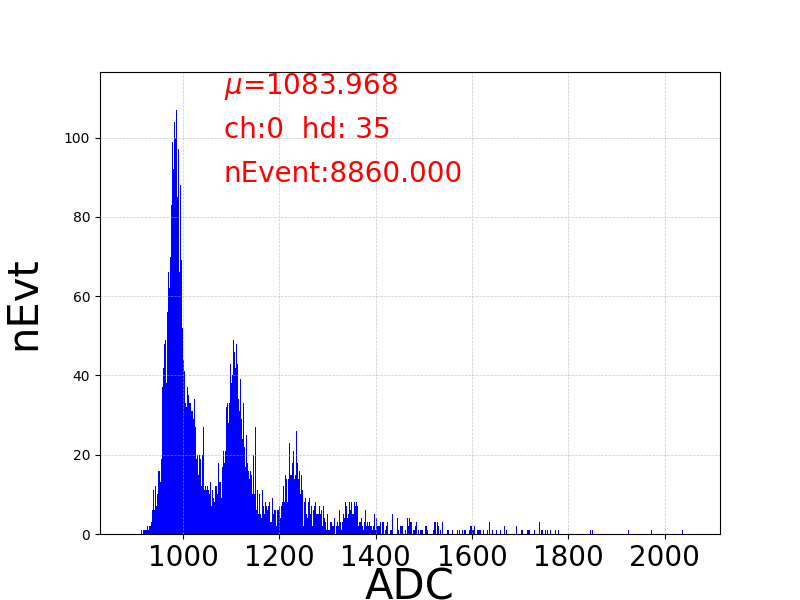 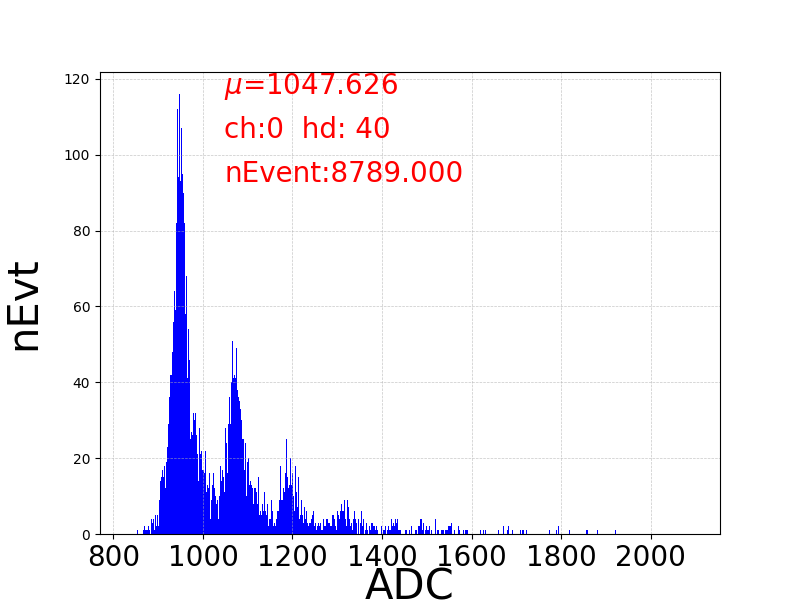 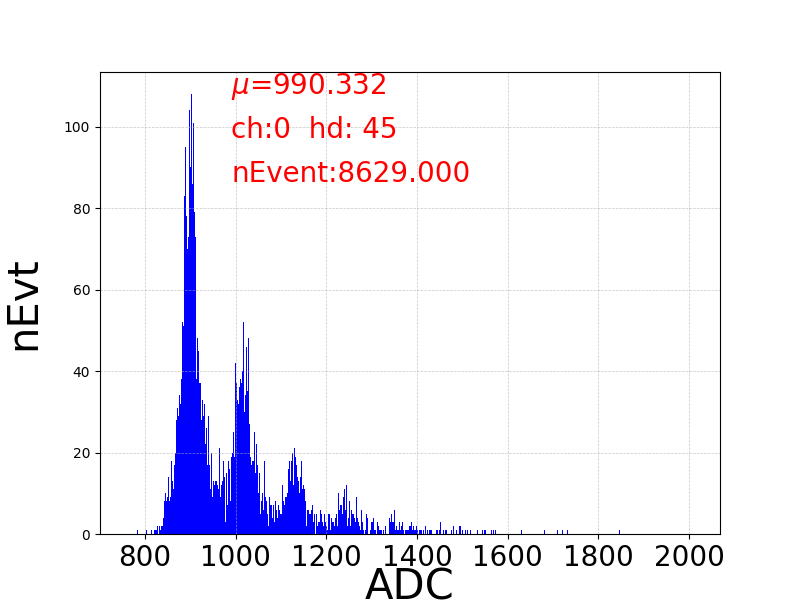